熊本地震後の被災地発達障害当事者活動－課題と展望－
宮崎青年・成人発達障害当事者会ShiKiBu
特定非営利活動法人凸凹ライフデザイン
相良真央
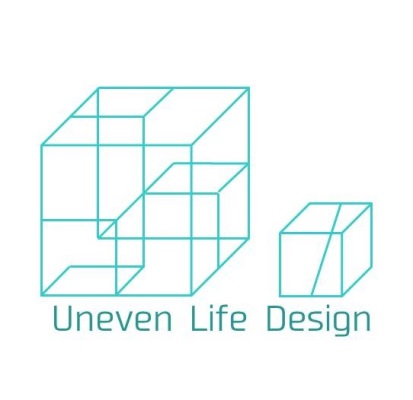 私の立場
最近数年は熊本でも当事者活動を行っている
昨年（2015）10月に熊本でNPO法人としても活動開始
熊本地震（前震・本震）時は宮崎
本震翌日に熊本へ
以降４：１の割合で熊本にいる
助成金を基に被災地支援事業を継続中
避難所
駐車場
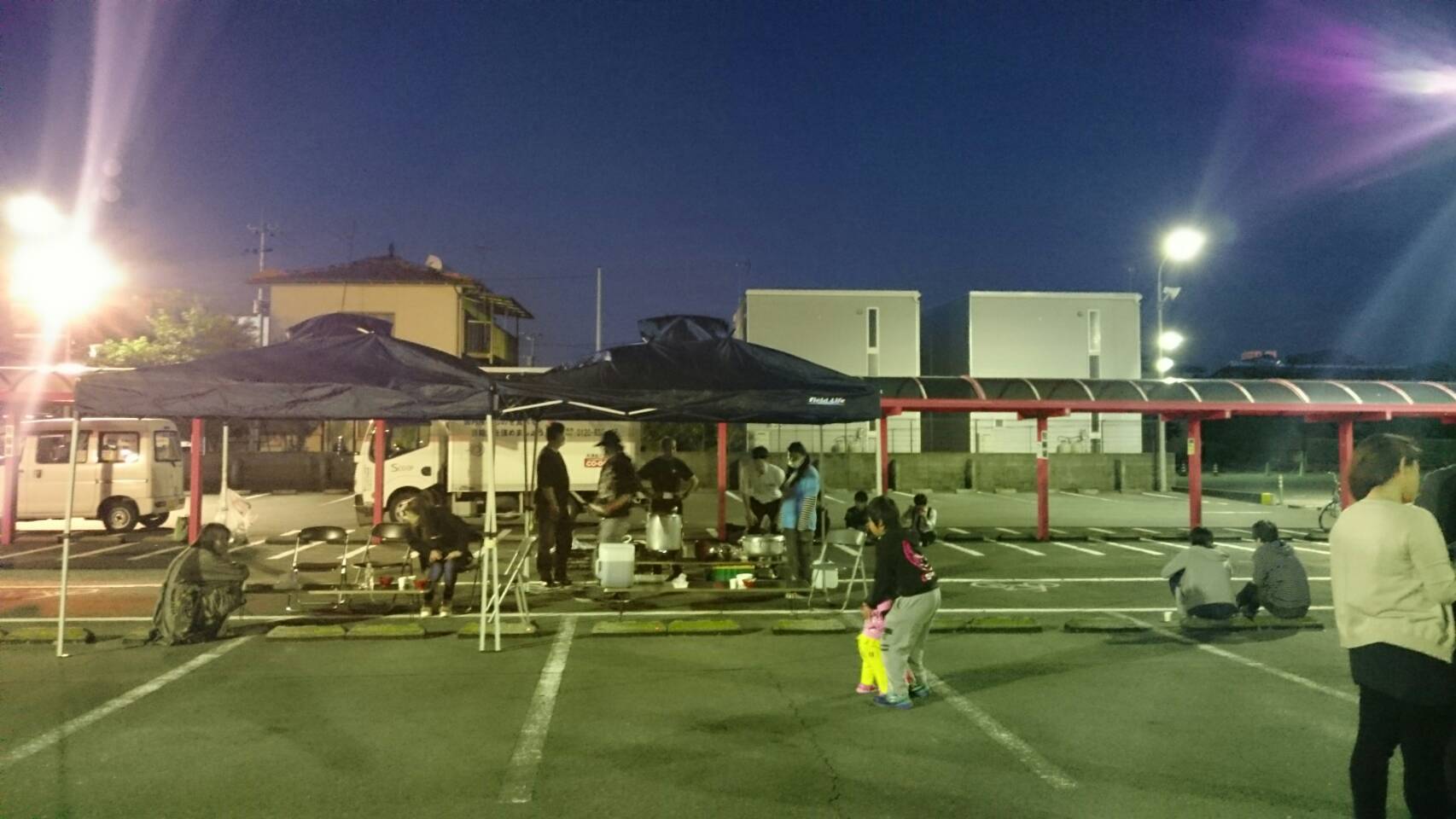 炊き出し
熊本地震から１
4月
14日前震　16日本震
Lineでの情報共有　物資運搬　避難所巡回
ネットワーク参加　取材対応　アルバイト休止
5月
助成金申請　スタッフ調子を崩す
取材対応　事務所賃貸契約　夜間巡回活動
参加（～9月）　定例会開催
6月
物件見学・選定　ボックス展示会
助成金申請　ネットワーク参加
友人が亡くなる
前震：4月14日、本震:4月16日
7月
片付け（助成金事業）　車の寄付を受ける
パソコンの寄付を受ける　夜間巡回活動参加
理事調子を崩す　物件賃貸契約　スタッフ依頼
熊本地震から２
8月
アルバイト・スタッフを雇う　
助成事業報告１　受診をキャンセル　
ネットワーク参加
9月
助成事業報告２　駐車場を借りる
スタッフとの調整　備品の購入　
助成先とのやりとり　みなし仮設相談員
10月
講演会イベント開催　益城町見なし仮設
相談員研修　3カ月ぶり受診
助成事業の充実を図る
NPO　　連携団体　　自身のこと
当事者団体だからこそできたこと
当事者の発想を
当事者で形にする
(冊子)
支援機関(者)が
できない動き
　(密な／
　〈平等〉でない)
経験を活かす活動
(ネットワーク参加)
自分の意思と責任で選んで動く
(助成金)
[Speaker Notes: 冊子…家族や専門家がつくったものではない、地震に関する発想]
発達障害当事者の困難とは
本人がストレスに気付きにくいことがある
どこまで本人が我慢すべきかわかりにくい
みんなも我慢している状況
障害があると周囲に伝えられないことがある
見た目ではわかりにくい
障害のことを伝えても必要な配慮を受けにくい
（参考：山田,NHKニュース2016.6.6）
避難所に入れなくなったAさん
みんなも我慢していること・
みんなにとって良いこと
⇒我慢すべきと感じる
障害のことを伝えられない
伝えても理解されるとは
期待できない
当事者会内での評価に影響しているBさん
しっかりした人
遅刻が
増える
言った
ことを
守らない
丁寧な受け答え
綺麗な身なり
合理的な考え方
主体性がない質問
自己正当化
他人のせいにする
不利な
部分だけ
認めない
「Bさんには困る」という雰囲気
対話の入口が見つからないCさん
心配、質問
「地震のストレスは関係していない？」
否定
「そんなことない！私は仕事を頑張らないと」
体調
悪化
糸口が
見つからない
困惑
「それは少し困るのだけど…」
開き直り
「わざとではない。うっかりだから仕方ないでしょう」
役割
放棄
頑張りと求められる結果が一致しないDさん
地震後、躁鬱の波が大きくなっていた
他人のものを無断で
開封・移動
否定された経験
どうして、確認せずに
動かしてしまったの？
頑張ってやったと
いうことは
認めてほしい
自信喪失
せめて、当事者仲間には誤解
されたくない…
・・・
自分との照合
照合してみて・１
どうしてそうなるの？
困る！
こうすればいいのに…
大丈夫かな？
私とは違う
視点を変えると
共通点がある
参考になる
自分
仲間
私もこうすればいいのか！
見たくないけれど…
当事者仲間を通すと、自分を見ることができる
照合してみて・２
発信（外）
ひとりひとり
違いや個性があることが素晴らしい
違いや個性によって起こる
様々な困難に向き合い続けている
当事者同士の関係を継続している
裏付け（内）
地震後の当事者に対する周囲の目
どういうところが大変ですか？
ほしい配慮は何ですか？
取材の方など
家族の理解が得られず、自傷行為
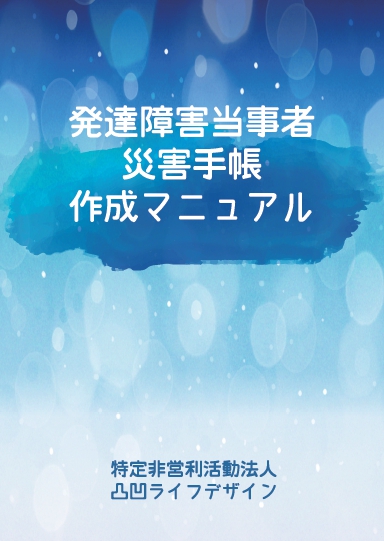 それは大変ですね！
なるほど
今後に備える・当事者
今後に備える・周囲の人
自分や自分の周りの人とは
全く違う人を
認められる土台をつくっておいてほしい
ネットワーク組織参加で学ぶ活動仲間の関係性
①障害を隠さなくて良い
②特別視しない
注意する（が、ひきずらない）
⑥必要な配慮が揃っている訳ではない
③目的や理念が明確
⑤休憩を咎められない
④各々が自分の意思で動いている
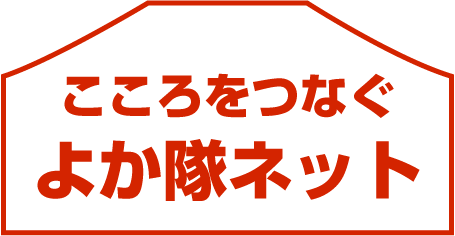 紹介・連携：山田裕一氏
事業主任：高木聡史氏
事務局長：江﨑太郎氏
今後の当事者活動に活かすべき点
まず、具体的にどのような方法で
実現可能か？意見交換の機会を持つこと
ありがとうございました
特定非営利活動法人凸凹ライフデザイン

mail：uneven.npo@gmail.com
HP：http://unevennpo.wixsite.com/decoboco
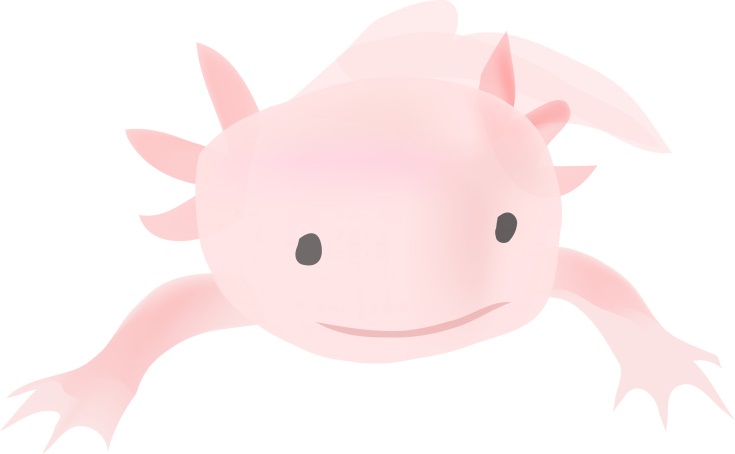